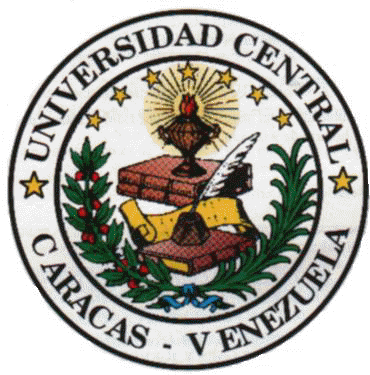 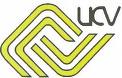 UNIVERSIDAD CENTRAL DE VENEZUELA
FACULTAD DE CIENCIAS VETERINARIAS
MEDICINA Y PRODUCCION DE CERDOS
Uso de los entornos virtuales en la  evaluación de la asignatura MEDICINA Y PRODUCCION DE CERDOS II
M.V Mercedes Chang
Objetivo
Iniciar la modificación de forma sustancial del paradigma de enseñanza-aprendizaje, ingresando como método de evaluación el uso de las técnicas de información y comunicación específicamente los entornos virtuales.
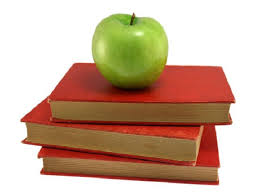 Tecnologías de información y comunicación
Nuevos escenarios de aprendizaje
Nuevos objetivos
Nuevos roles para alumnos y docentes
TIC´s
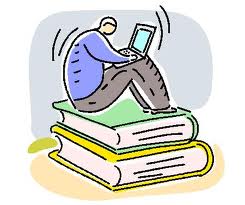 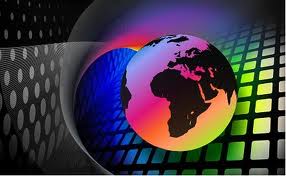 “Utilizando el Internet como canal
 de distribución del conocimiento
 y como medio de comunicación”
ENTORNOS PERSONALES DE APRENDIZAJE (PLE, Personal Learning Environment)
Define un escenario en el cual los alumnos y profesores tienen la capacidad de integrar distintas herramientas y servicios en entornos de aprendizaje, accesibles vía web
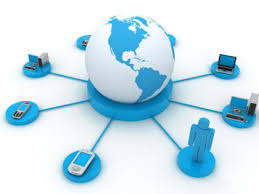 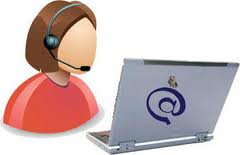 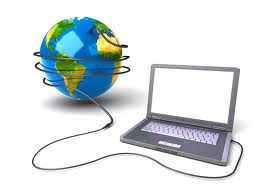 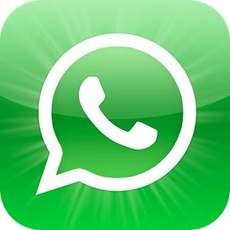 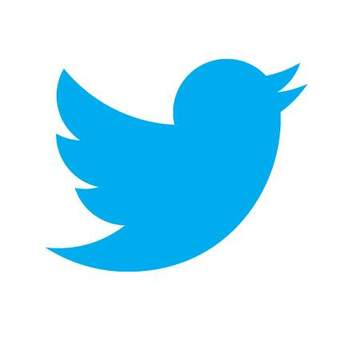 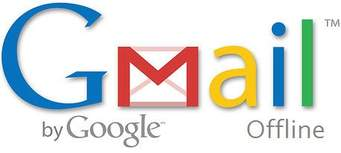 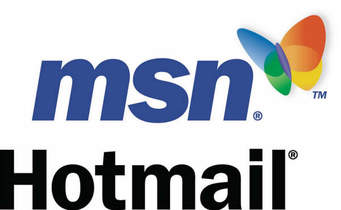 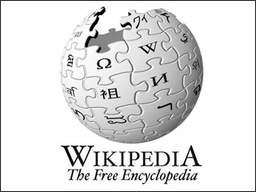 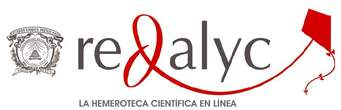 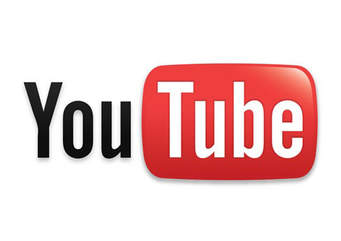 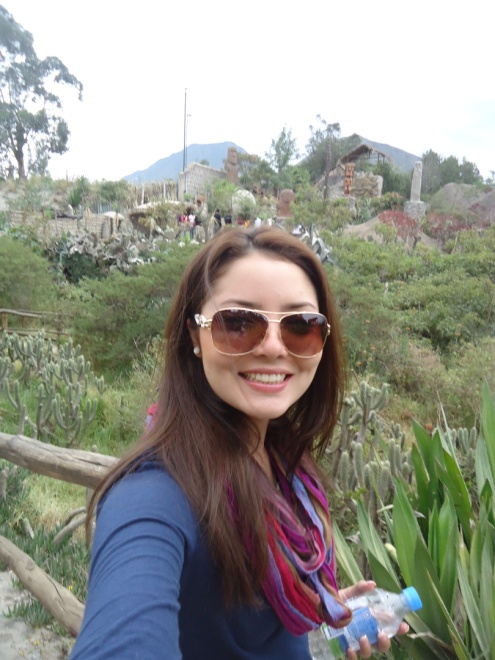 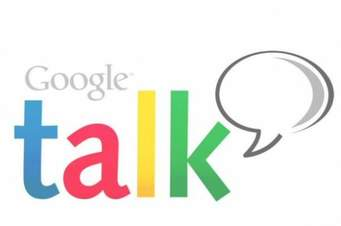 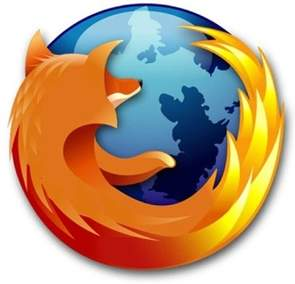 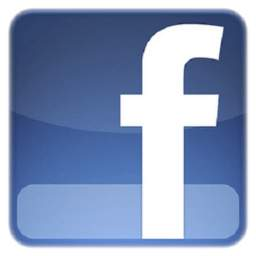 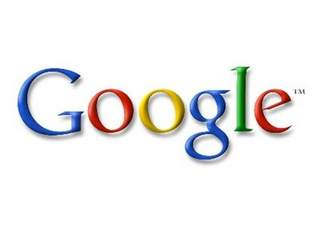 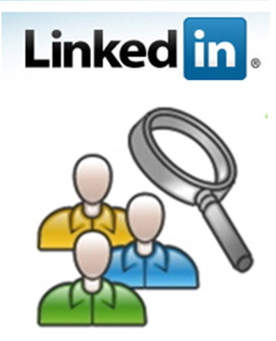 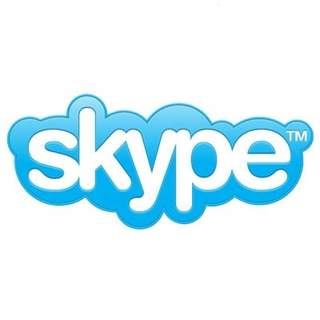 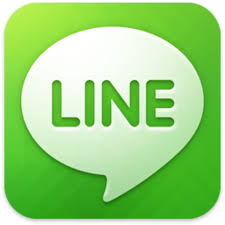 PLE´s
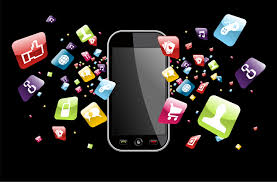 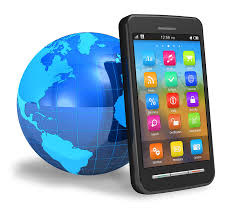 Los entornos individuales de docentes y estudiantes pueden formar, a su vez, redes de distinto alcance y nivel de formalidad
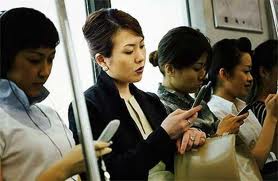 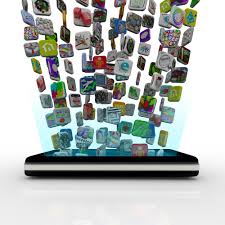 PLE´s
Su utilidad no solo será para los procesos de enseñanza y aprendizaje, sino también para  todo lo que tiene que ver con las relaciones sociales, la participación ciudadana, las actividades de ocio, etc.
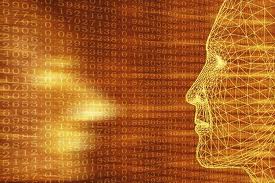 Uso de los entornos virtuales en la  evaluación de la asignatura MEDICINA Y PRODUCCION DE CERDOS II
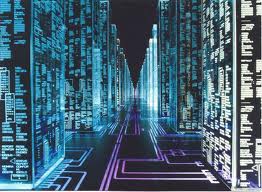 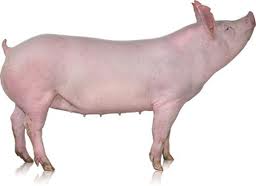 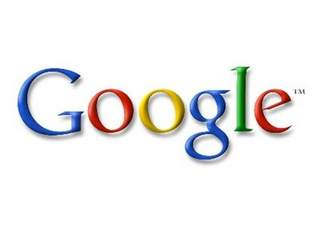 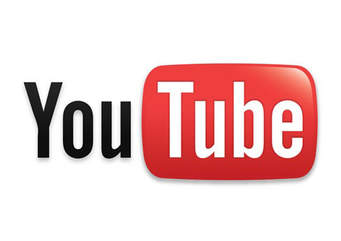 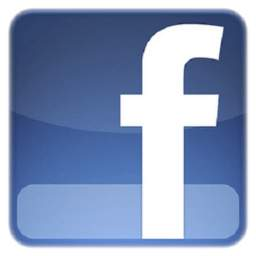 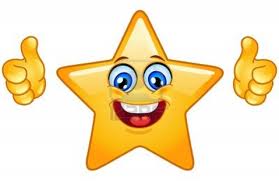 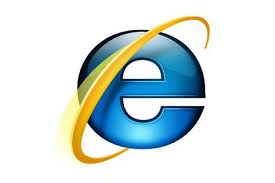 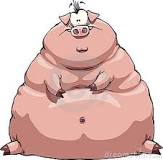 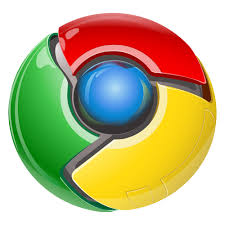 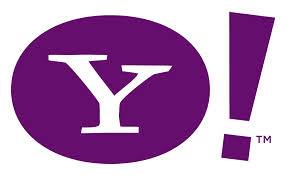 MEDICINA Y PRODUCCIÓN DE CERDOS II
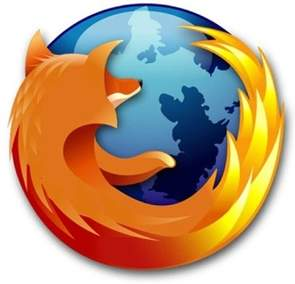 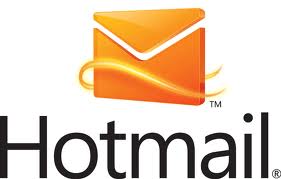 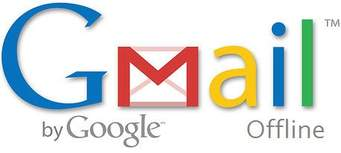 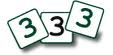 medicinayproducciondecerdosucv@gmail.com
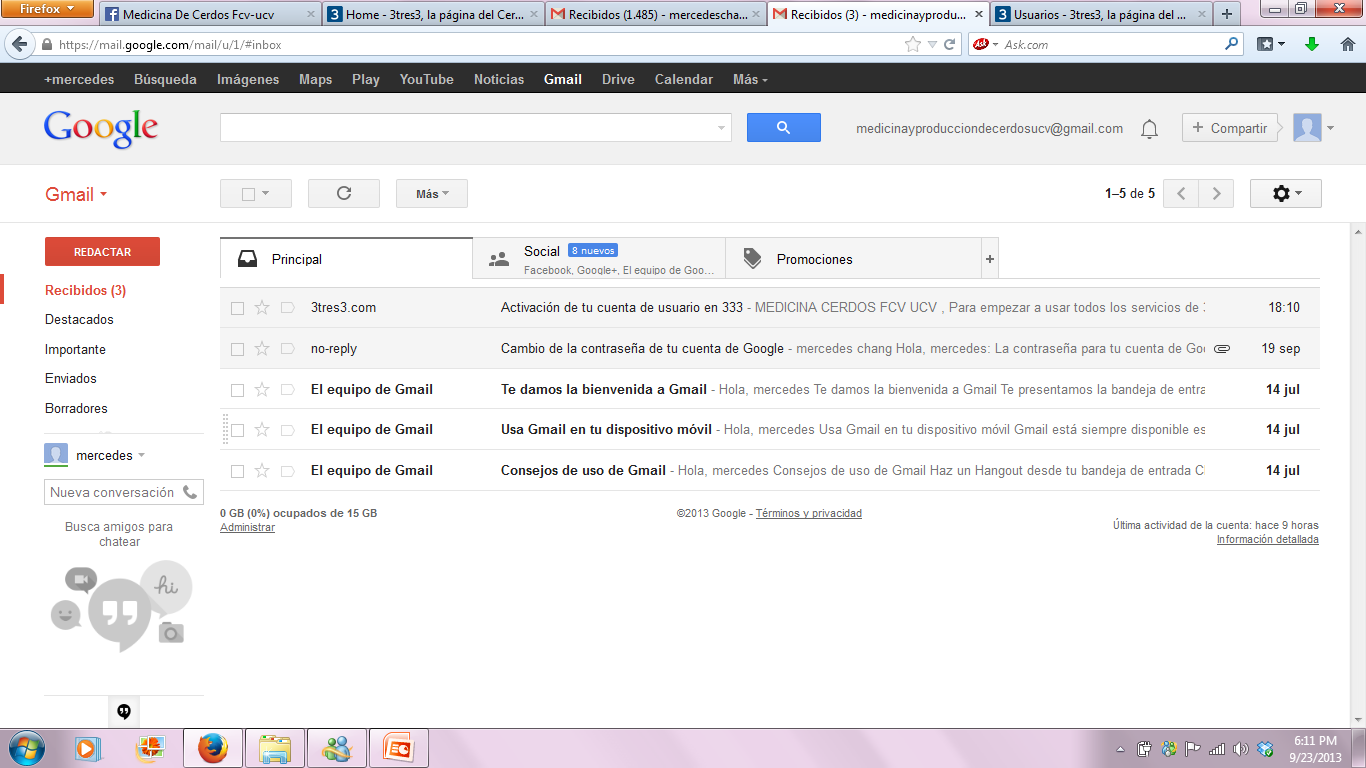 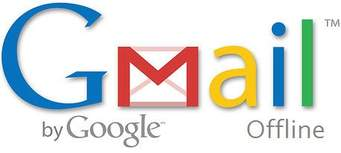 RALLY VIRTUAL
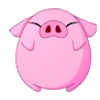 CARACTERISTICAS:
Individual
Tiene tiempo limite
Estimula el aprendizaje
Es fácil y práctico
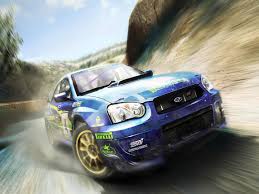 RALLY VIRTUAL
Videos
Fotografías  
Casos Clínicos
Identificación de Imágenes
Opinión sobre videos publicados
Diagnósticos y soluciones de casos clínicos.
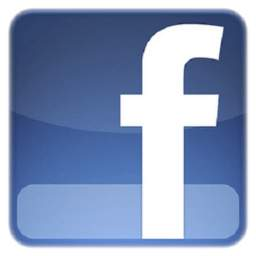 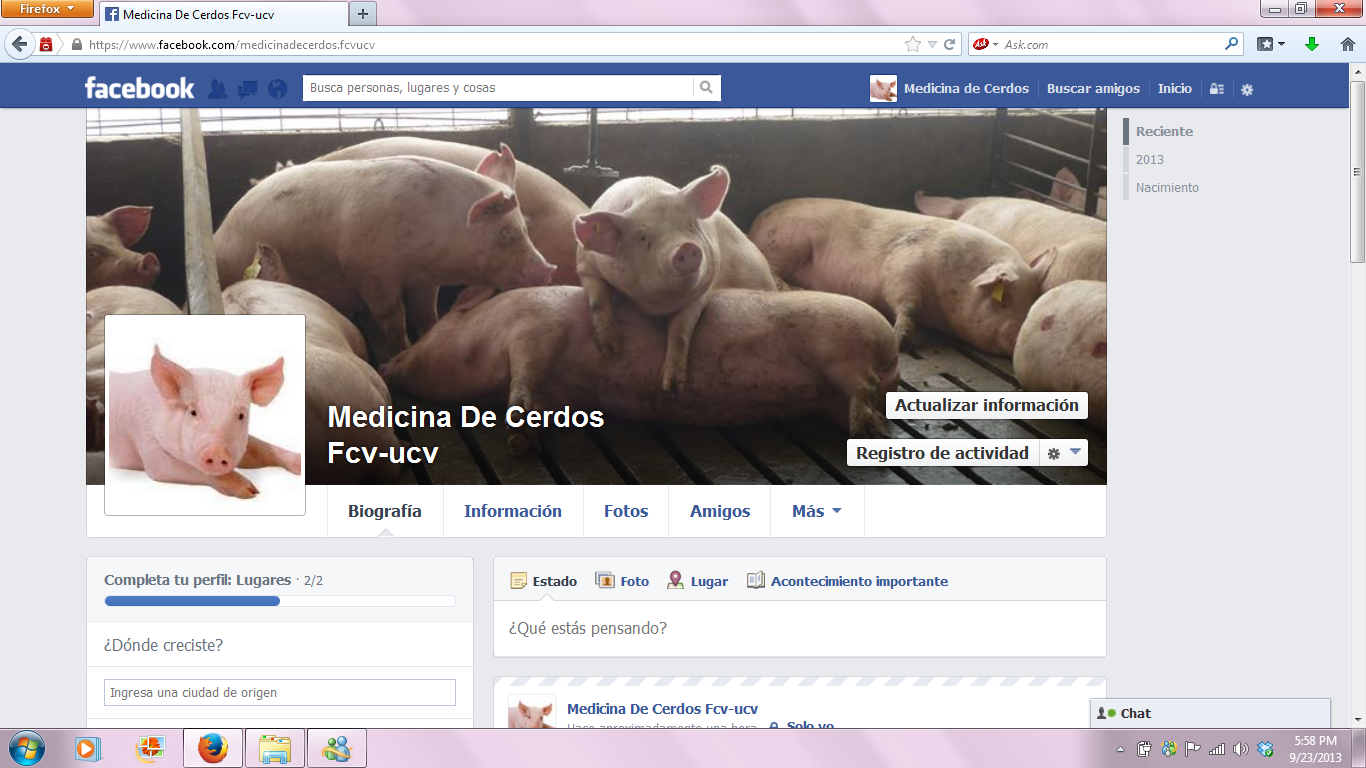 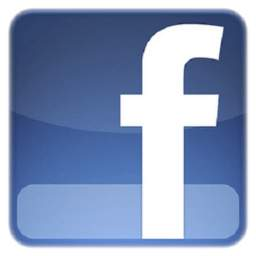 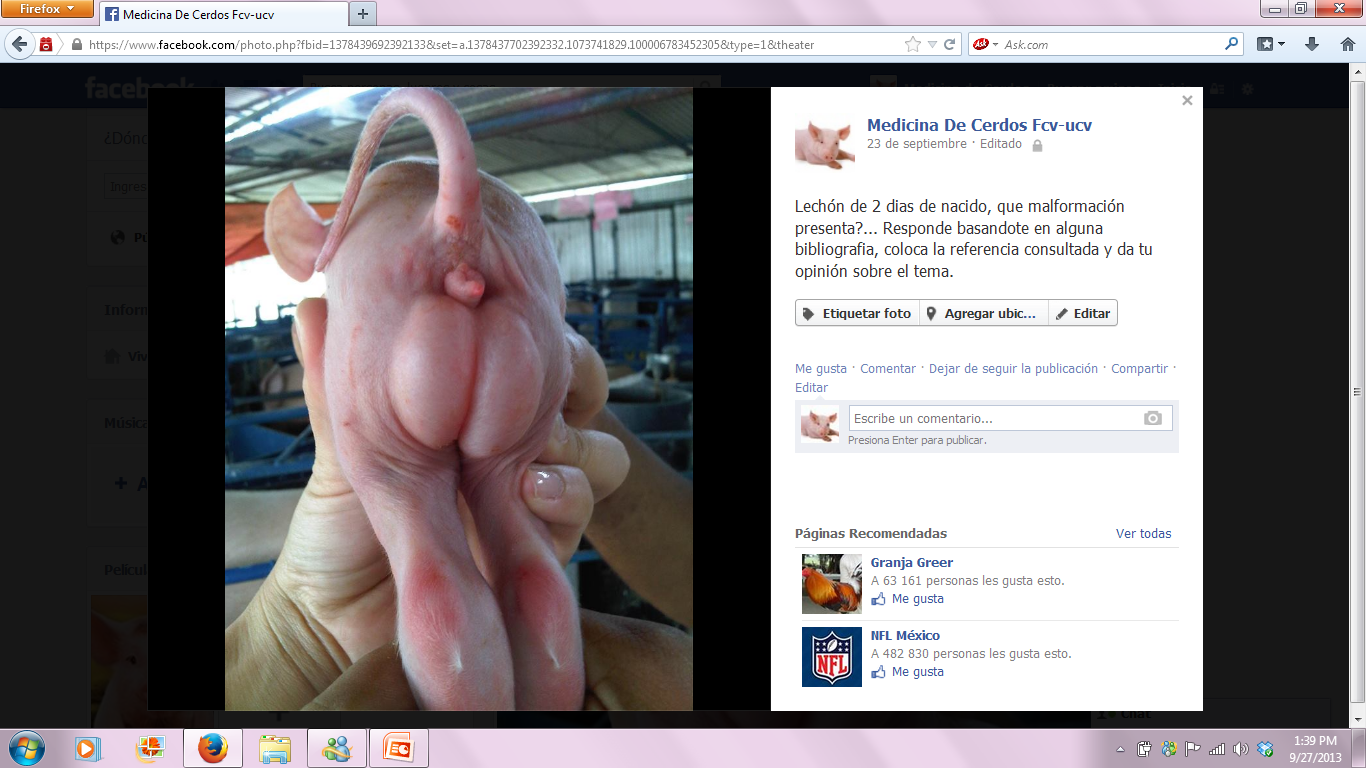 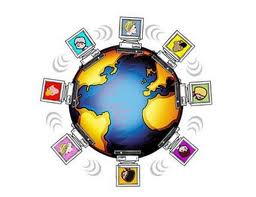 CON EL USO 
DE LOS ENTORNOS VIRTUALES…
Ayudamos a que la educación no se dé de manera
 unidireccional de docentes hacia los alumnos.
De esta manera existirá un intercambio de
 conocimientos fluído con un análisis critico
 por parte de los estudiantes.
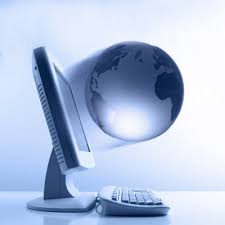 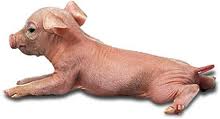 GRACIAS!